ZGODOVINA PRI NAS DOMA
Benjamin Jager, 6.a
Predmet: zgodovina
Učiteljica: Anica Šuster
Denar
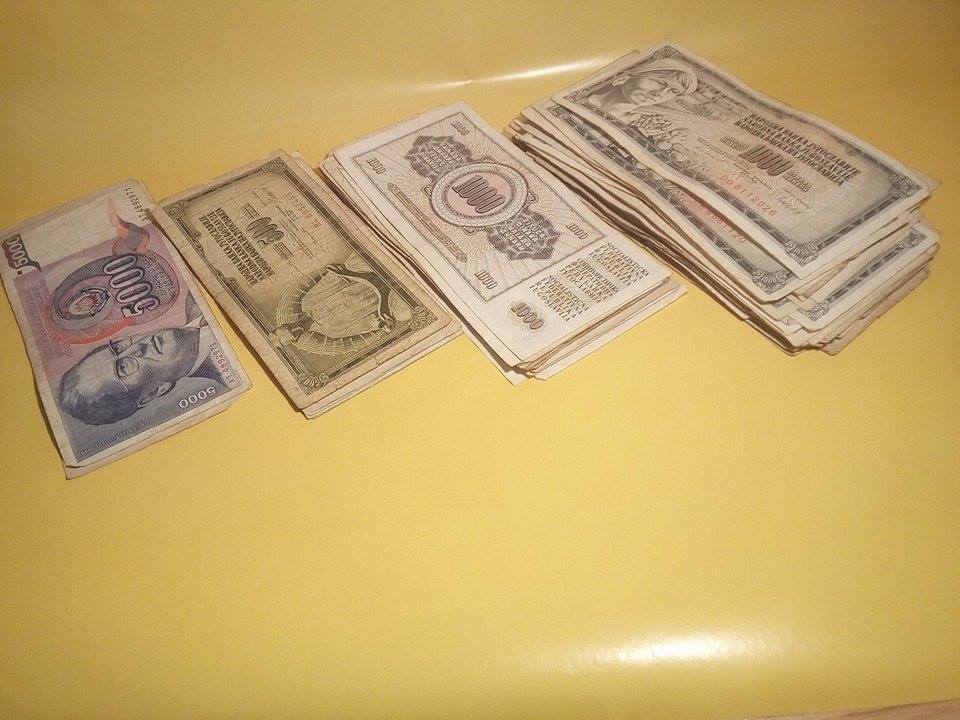 -Dinar
-1000= Domač vzdevek Kombajn
-5000= Domač vzdevek Tito
-Zg. Senarska 28
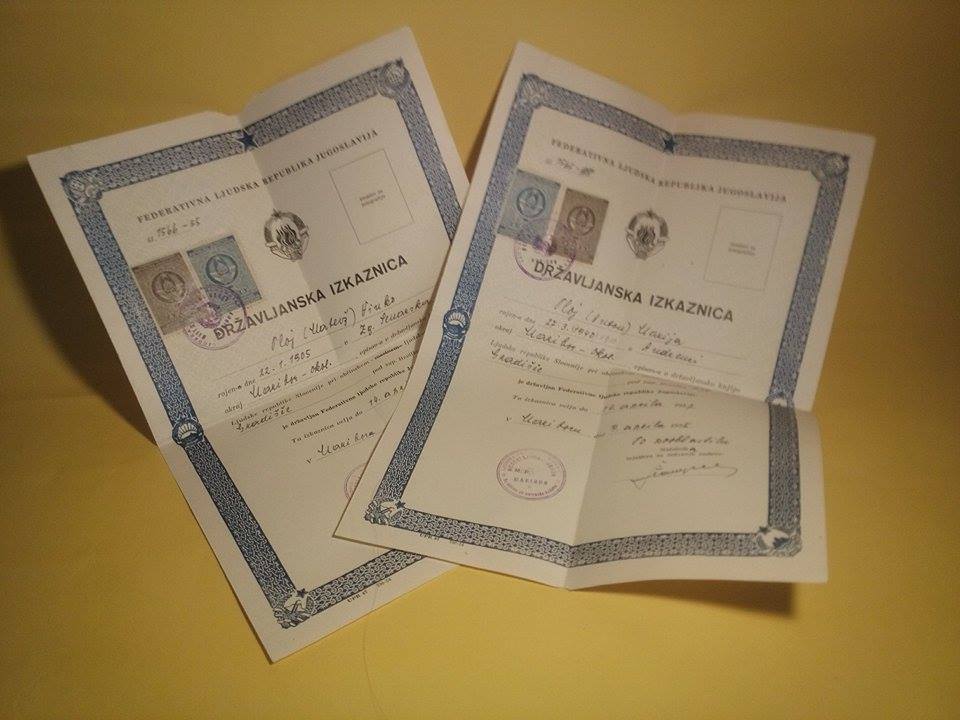 Državljanska izkaznica
-Poroka
-Zg. Senarska 28
-Ploj Marija
-Ploj Vincenc
-Iz leta 1955
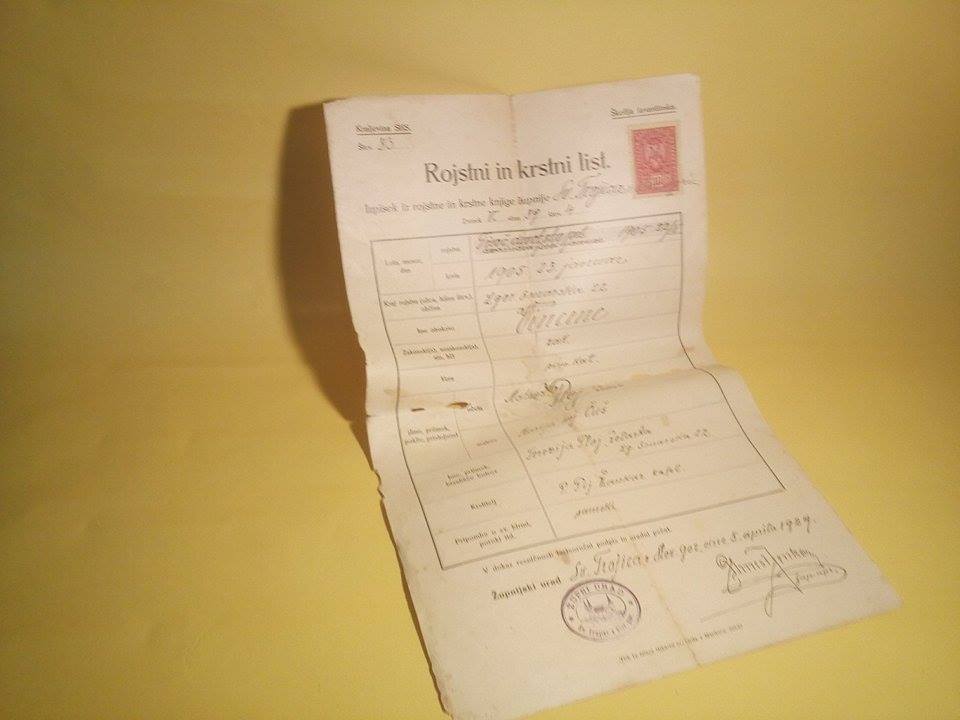 Rojstni in krstni list
-Osebni podatki
-Krst
-Zg. Senarska 28
-Vincenc
-Iz leta 1929
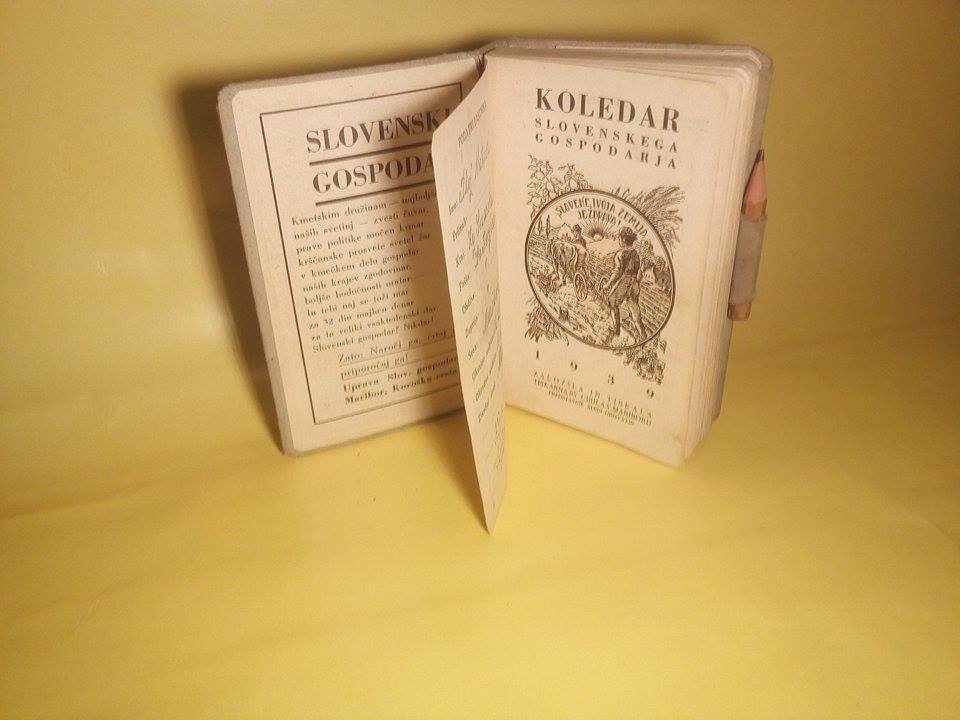 KOLEDAR SLOVENSKEGA GOSPODARJA
-Pravila 


-Vincenc
-Zg. Senarska 28
-Iz leta 1939
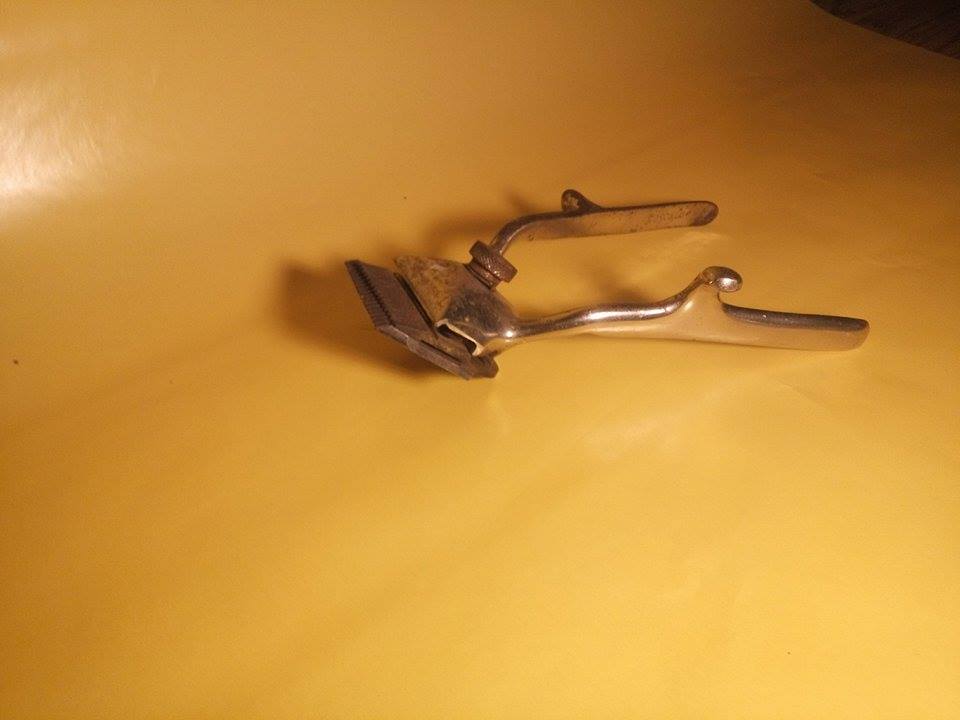 Strojček Za striženje las
-Striženje

-Zg. Senarska 28
-Katarina Dobaja
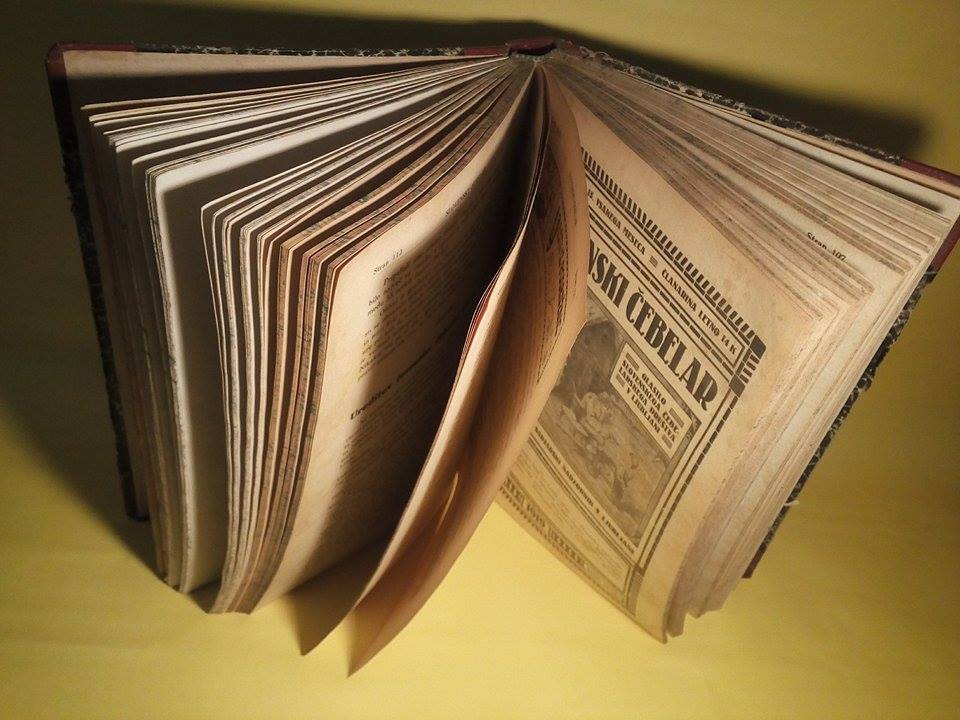 Slovenski čebelar
-Berilo o pravilih

-Zg. Senarska 28
-Vincenc
-Iz leta 1917
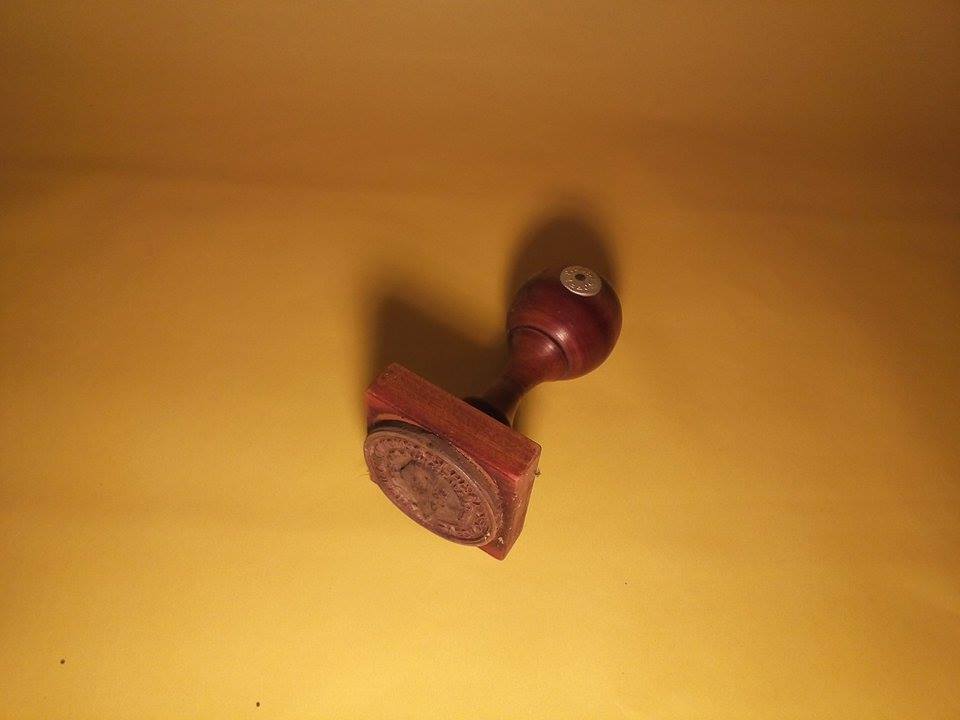 Štampiljka
-štemplanje dokumentov
-uporablajala zveza dekliških krožkov

-Zg. Senarska 28
-Cartl Marija
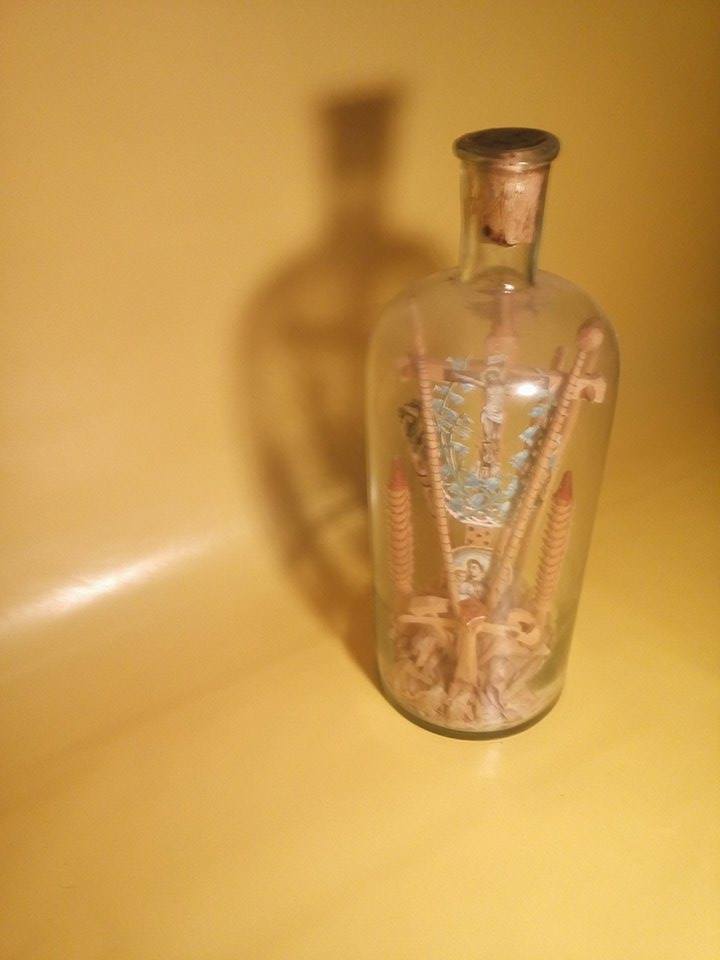 Križev pot v steklenici
-Znotraj vse postaje križevega pota

-Zg. Senarska 28
- Miroslav Jager
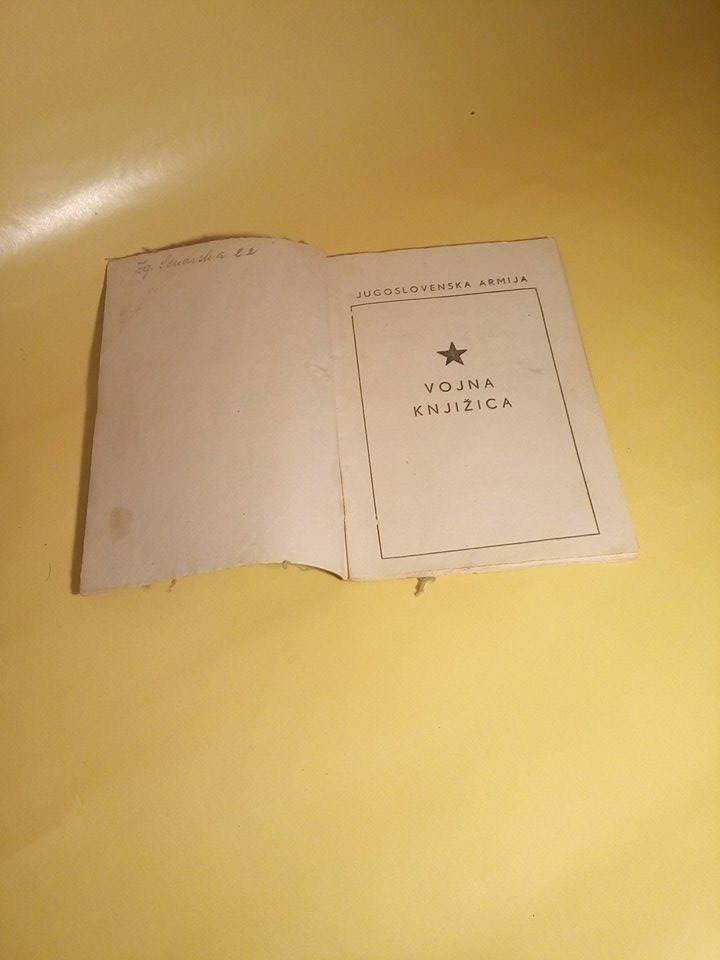 Vojna Knjižica
-Vincenc
-Iz leta 1948
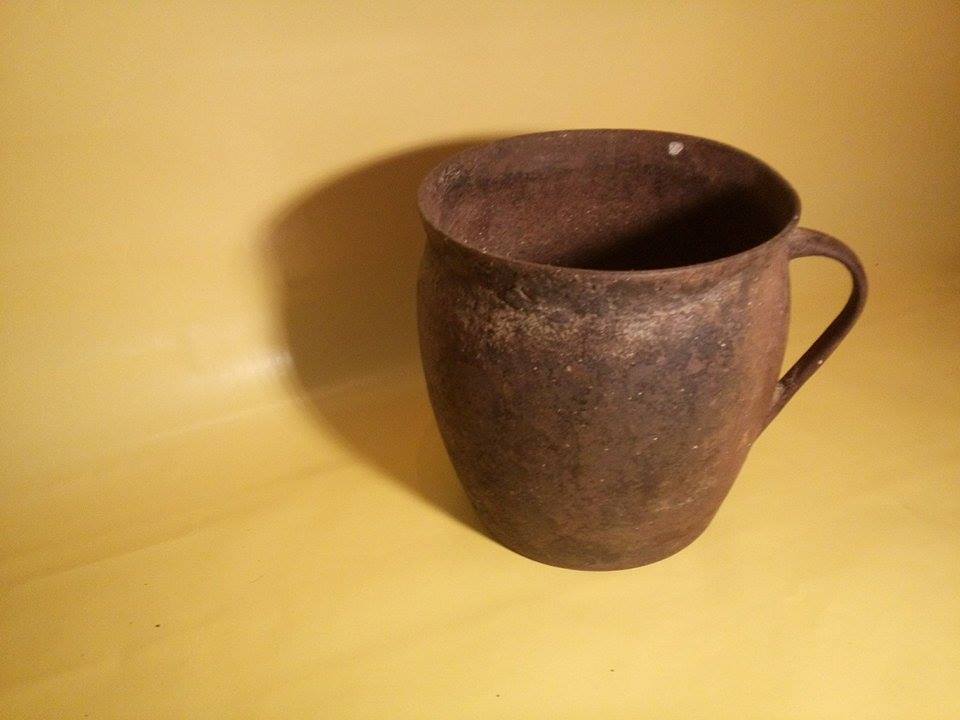 Lonec za kuhanje mleka in žgancevv krušni peči
-Zg. Senarska 28
-Katarina Dobaja
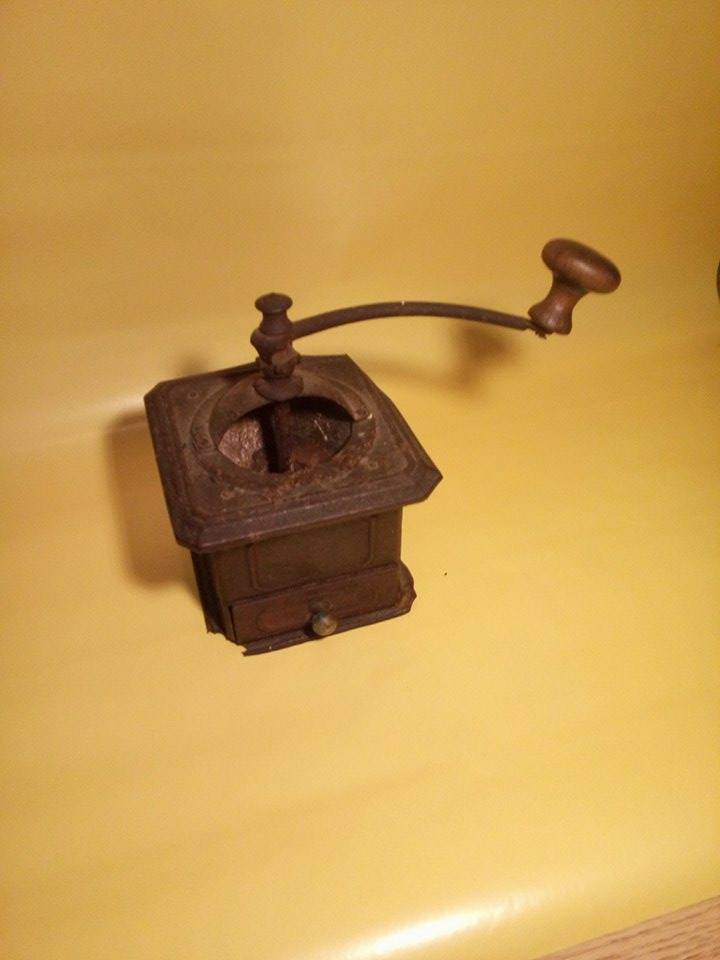 Mlinček za kavo
-Mletje kave
-Mletje sladkorja

-Zg. Senarska 28
-Katarina Dobaja